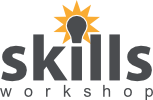 L1-2 Functional Skills EnglishBenefits of the staycation: reading, writing & discussion
July 2021. Kindly contributed by Stephanie Gilford, Birmingham Adult Education Service.
Search for Stephanie on www.skillsworkshop.org 

Please refer to the download page for this resource on skillsworkshop for detailed curriculum links and related resources. https://www.skillsworkshop.org/resources/english_the_benefits_of_the_staycation 
For full use of hyperlinks and other features, this presentation should be run in full screen mode.
Covers many Reformed Functional Skills English content descriptors, including:
[Speaker Notes: July 2021. Kindly contributed to www.skillsworkshop.org by Stephanie Gilford, Birmingham Adult Education Service.]
The Staycation
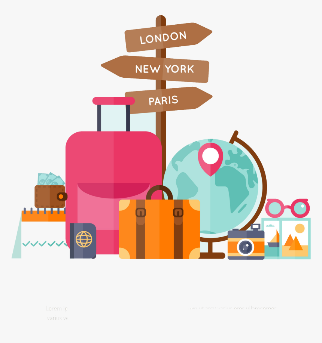 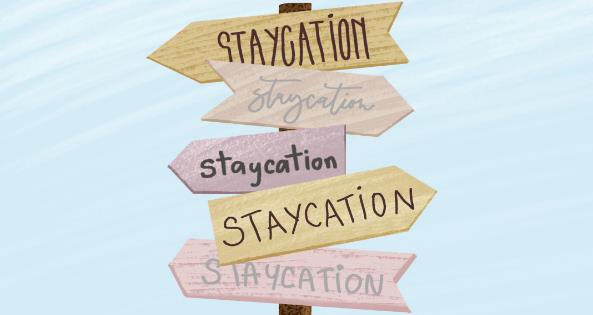 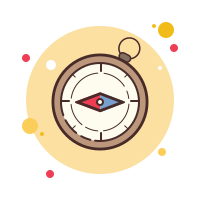 Text source: https://www.cuddlynest.com/blog/what-is-staycation/
[Speaker Notes: July 2021. Kindly contributed to www.skillsworkshop.org by Stephanie Gilford, Birmingham Adult Education Service.]
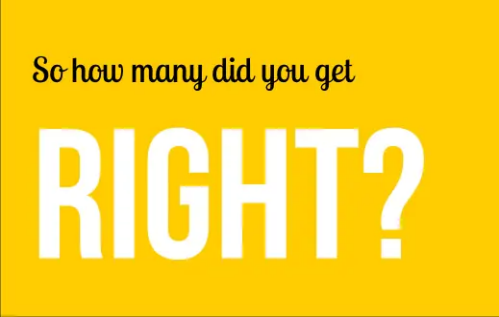 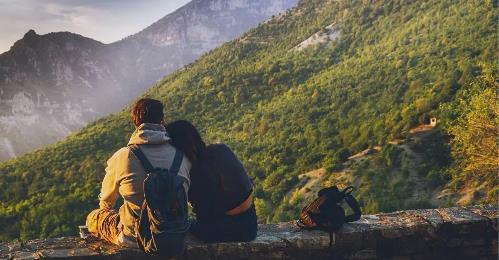 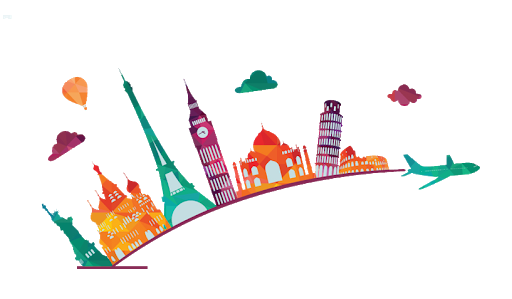 Can you find any synonyms to replace these words in a sentence?
Text source: https://www.cuddlynest.com/blog/what-is-staycation/
[Speaker Notes: July 2021. Kindly contributed to www.skillsworkshop.org by Stephanie Gilford, Birmingham Adult Education Service.]
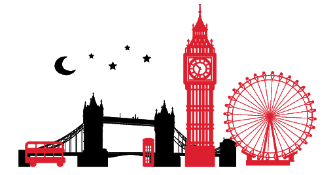 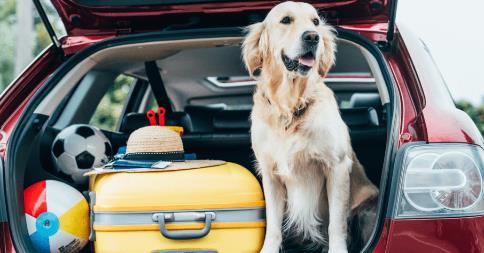 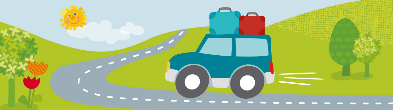 Text source: https://www.cuddlynest.com/blog/what-is-staycation/
[Speaker Notes: July 2021. Kindly contributed to www.skillsworkshop.org by Stephanie Gilford, Birmingham Adult Education Service.]
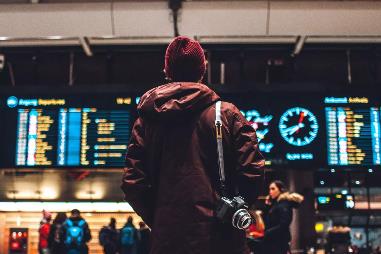 Text source: https://www.cuddlynest.com/blog/what-is-staycation/
[Speaker Notes: July 2021. Kindly contributed to www.skillsworkshop.org by Stephanie Gilford, Birmingham Adult Education Service.]
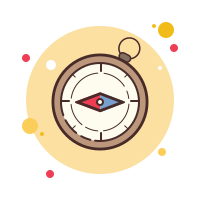 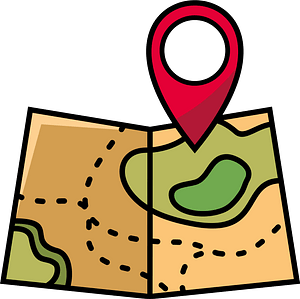 [Speaker Notes: July 2021. Kindly contributed to www.skillsworkshop.org by Stephanie Gilford, Birmingham Adult Education Service.]